ПРОПОРЦИЈЕ
8. Разред

04. Maj 2020. године
Поновимо: Размјера је количник два броја.
Једнакост двије размјере назива се пропорција.
Спољашњи чланови пропорције
Унутрашњи чланови пропорције
Пропорција се рјешава тако што се помножи спољашњи са спољашњим чланом, унутрашњи са унутрашњим чланом.
Продужена пропорција је једнакост 3 или више размјера.
Производ свих унутрашњих чланова једнак је производу свих спољашњих чланова продужене пропорције
1. Израчунај непознати члан пропорције.
5
Примјери 
в) и г)  задаћа
2
2. Школу похађа 988 ђака. Број дјечака према броју дјевојчица односи се као 6:7. Колико има дјевојчица?
x - дјечаци
y – дjевојчице
Школу похађају 532 дјевојчице.
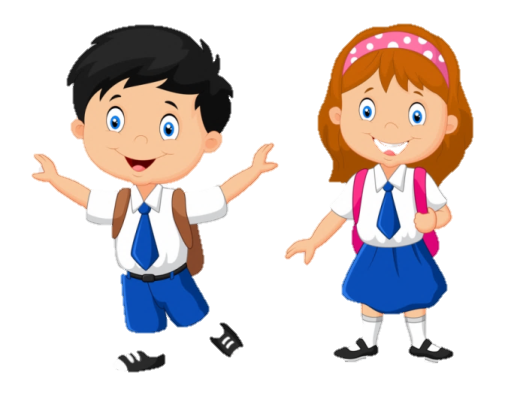 Примјер 3: Углови једног троугла су у размјери 3:5:7. Којој врсти троуглова припада тај троугао?
Троугао је оштроугли и разностранични.
Задаћа
Збирка задатака:

                      задаци: 35. и 36. (стр. 79)